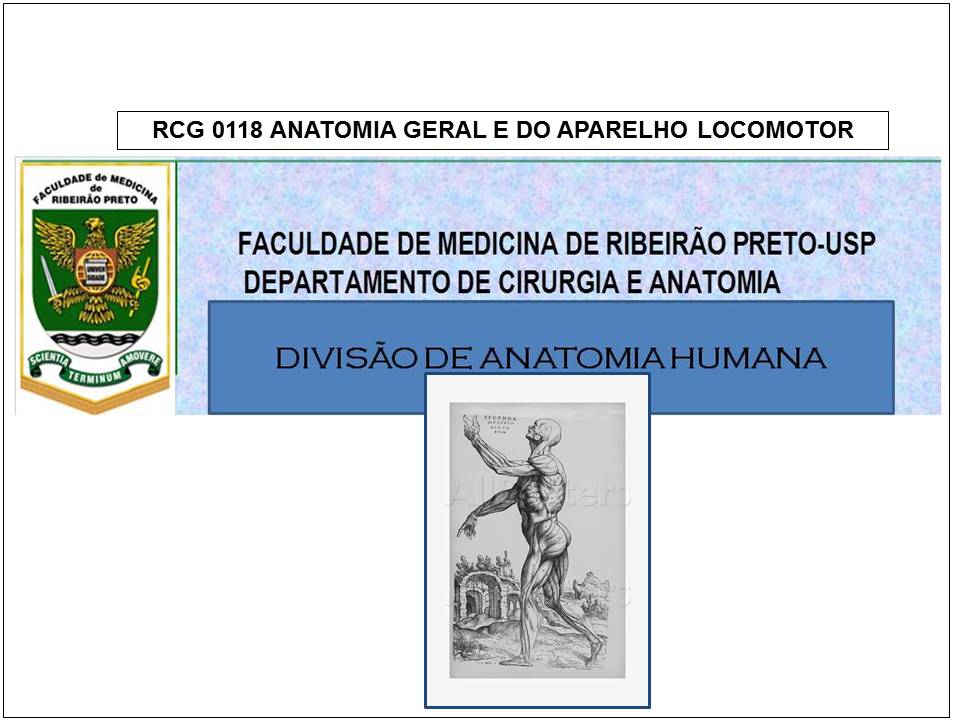 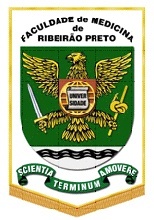 Anatomia da coluna vertebral II
Prof. Dr. Luís Fernando Tirapelli
Articulações da Coluna vertebral
Sinovial plana
Dos processos articulares

2)  Craniovertebrais (2)
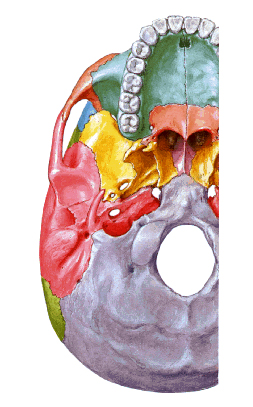 Sinovial trocóide
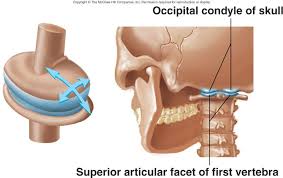 Sinovial elipsóide
Articulações da Coluna vertebral
Sinoviais planas
3) Costovertebrais e costotransversárias
4) Sacroilíacas 
5) Dos corpos vertebrais
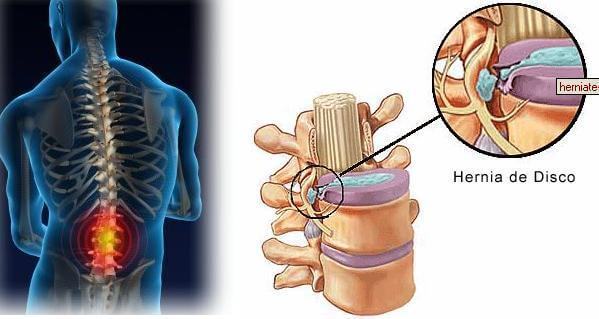 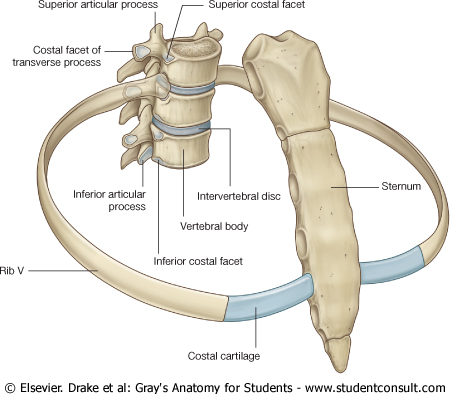 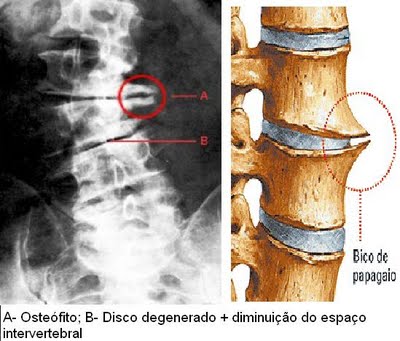 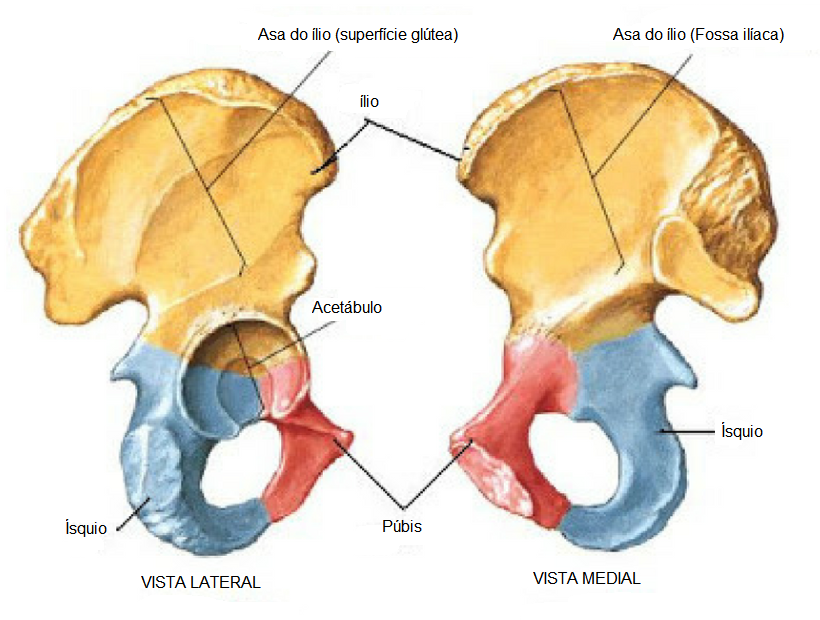 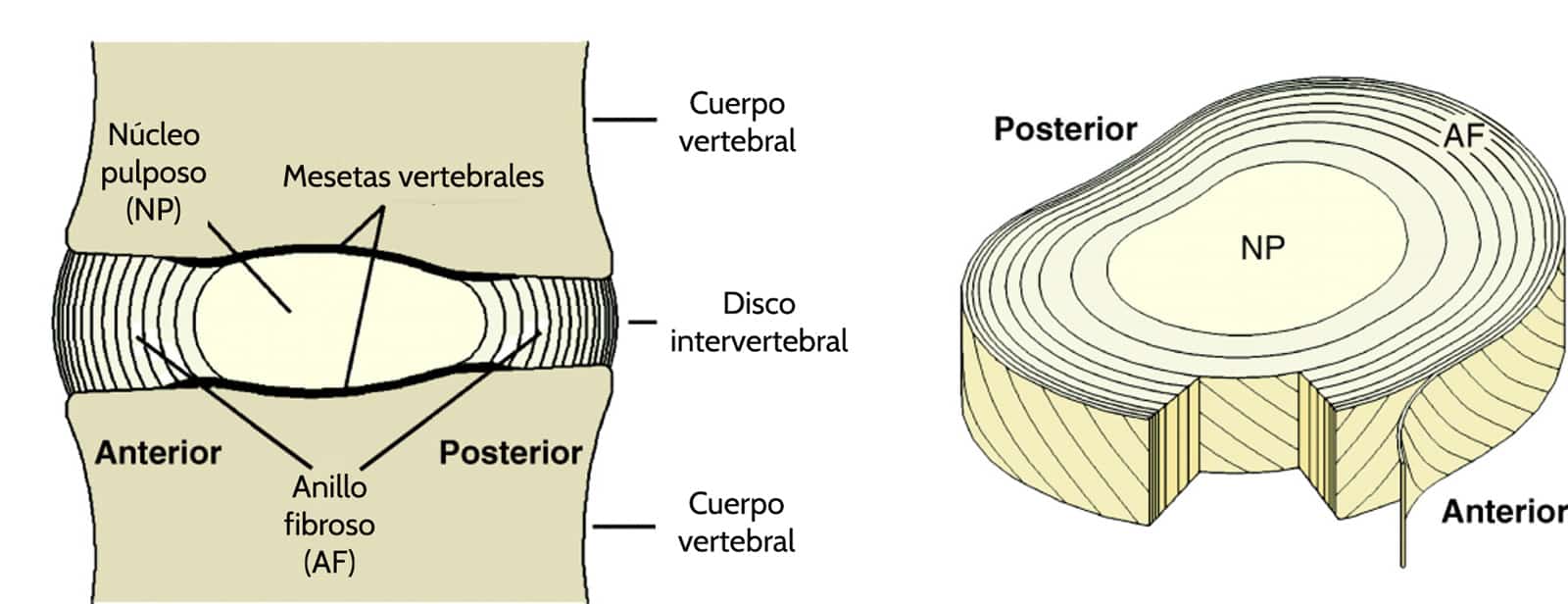 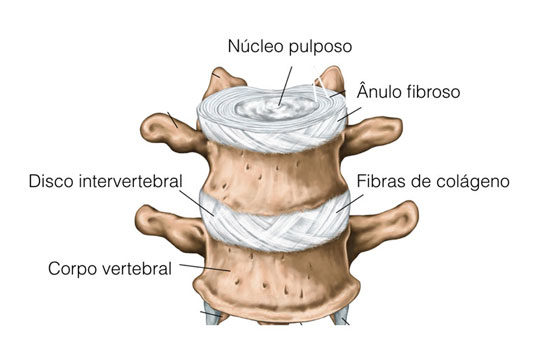 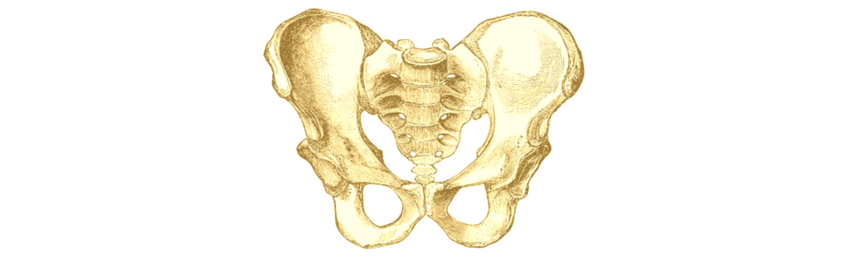 Sinartrose cartilaginosa sínfise
Sinovial plana e;
Sinartrose fibrosa sindesmose
Ligamentos da coluna vertebral cervical
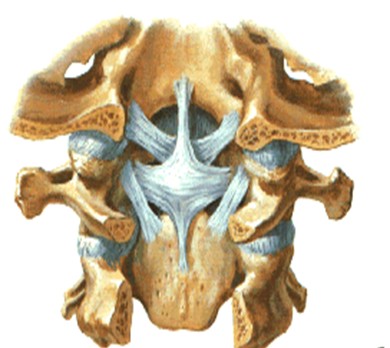 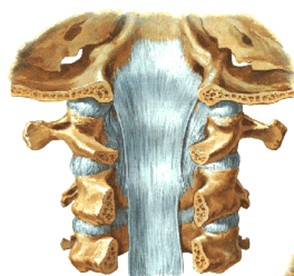 Membrana tectória
Lig. cruciforme
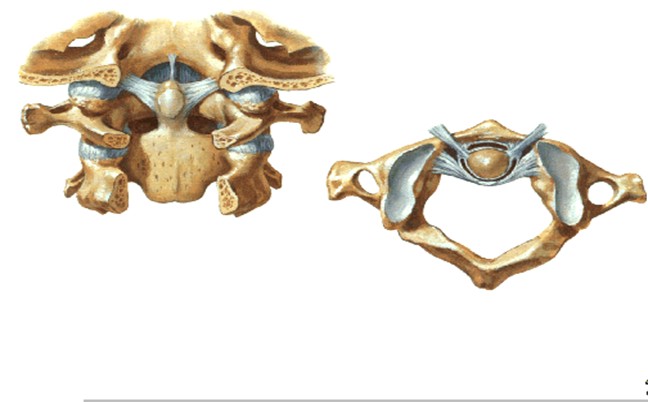 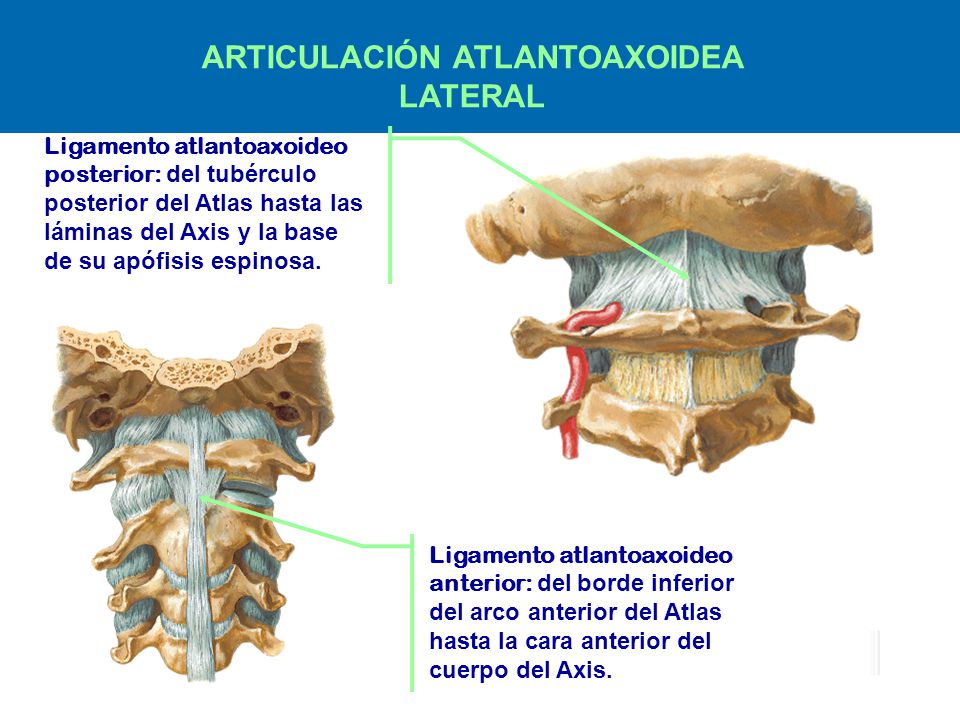 Membranas atlantoccipitais A e P
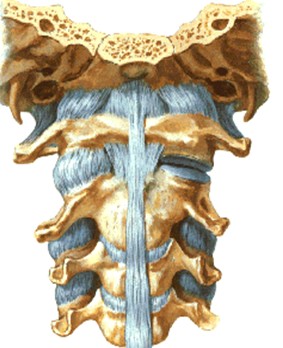 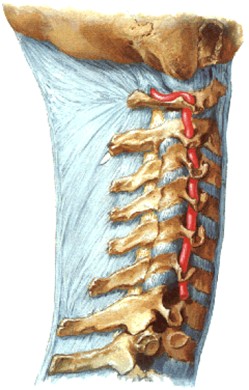 Lig. nucal
Ligamentos da coluna vertebral torácica
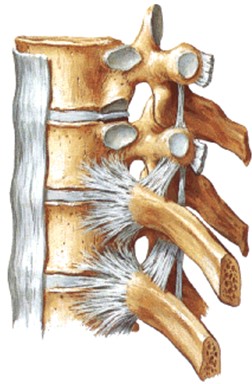 Ligs. costotransversários superior e lateral
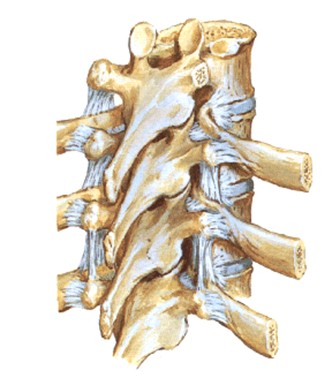 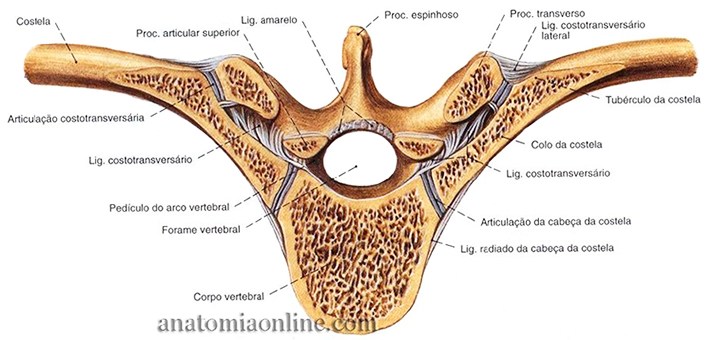 Lig. costotransversário
Ligamentos da coluna vertebral lombar e sacrococcígea
Lig. sacroilíaco anterior
Lig. iliolombar
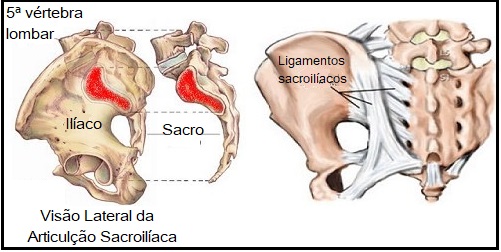 Lig. sacroilíaco posterior
Ligs. sacroespinhal e sacrotuberal
Ligamentos comuns à coluna vertebral
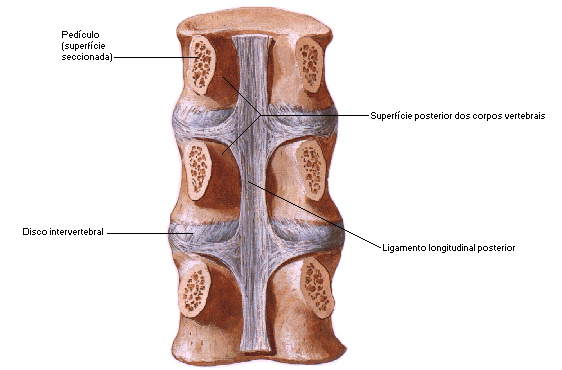 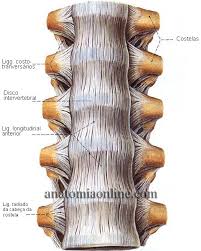 Ligs. longitudinais A e P
Ligs. supraespinhais e interespinhais
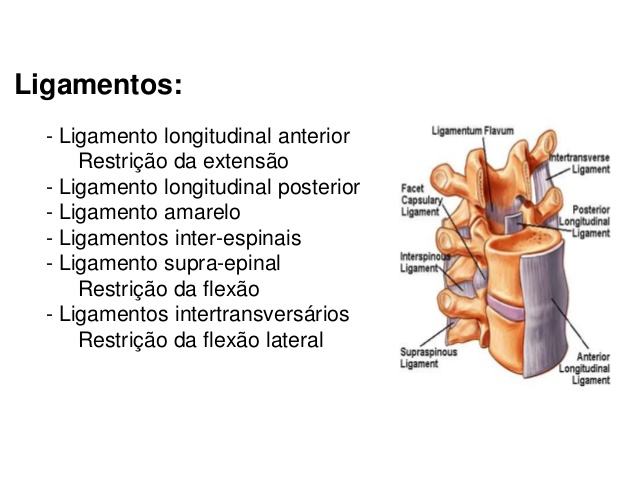 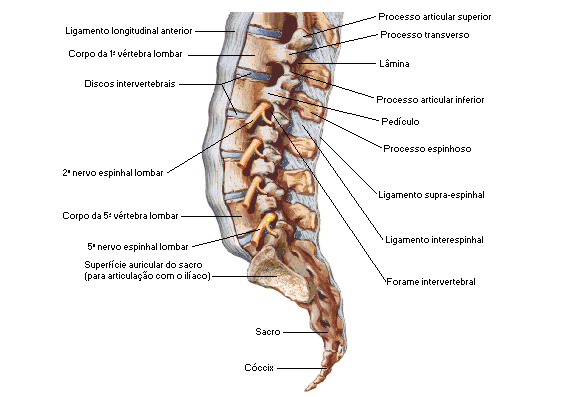 Ligs. amarelos
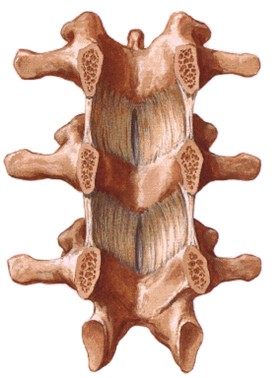 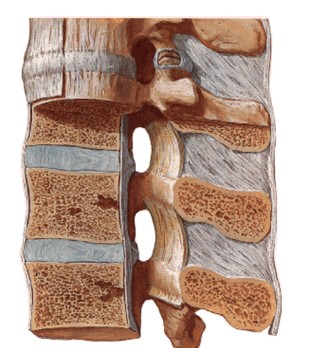 Ligs. intertransversários
Vascularização da coluna vertebral1. Irrigação sanguínea
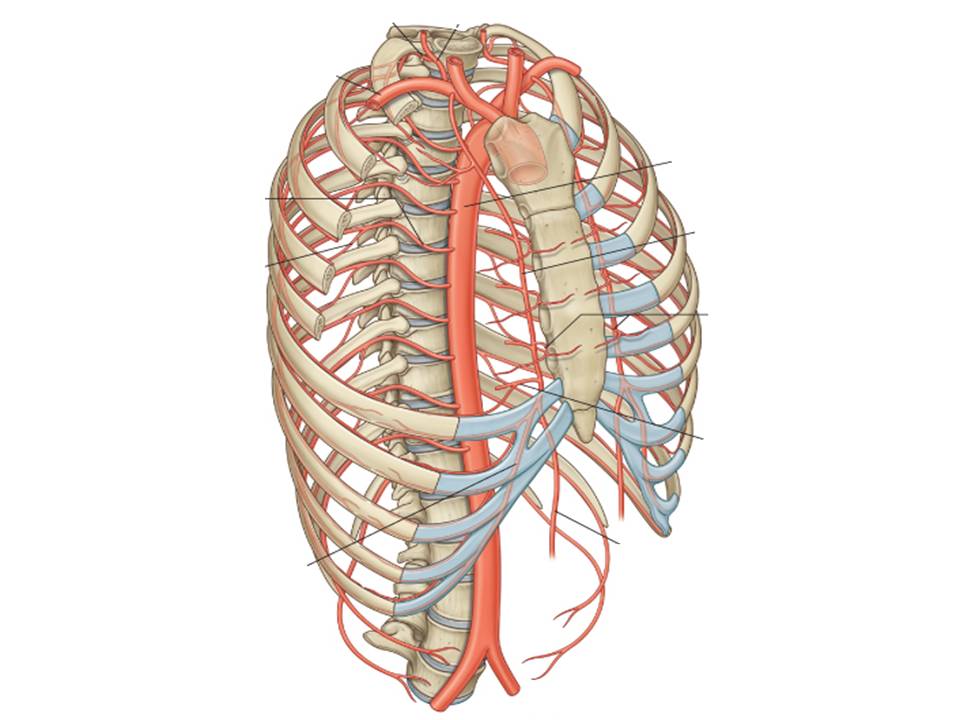 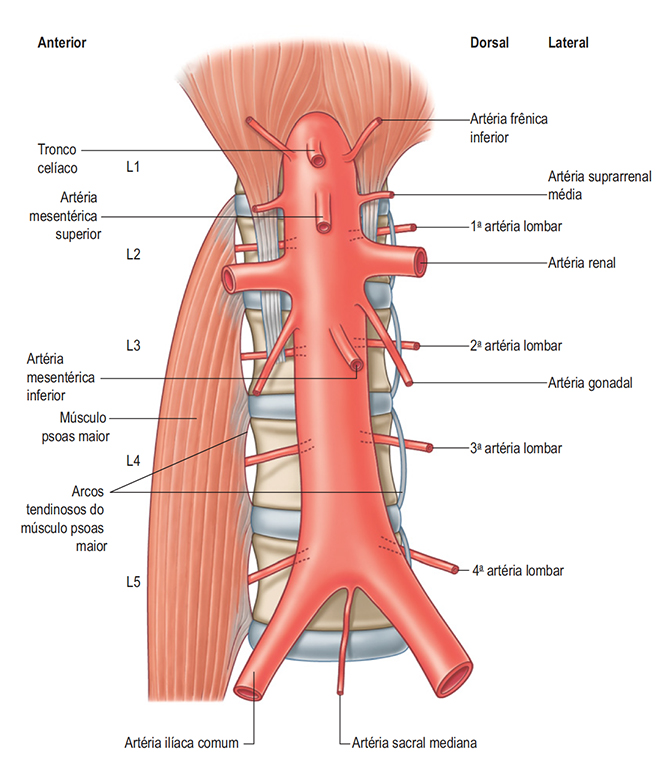 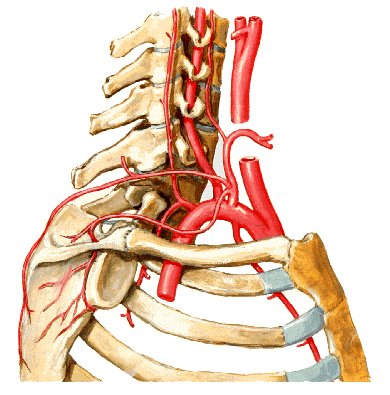 Aa. segmentares
Ramos dorsais
Ramos espinhais
Ramo dorsal
Ramo espinhal
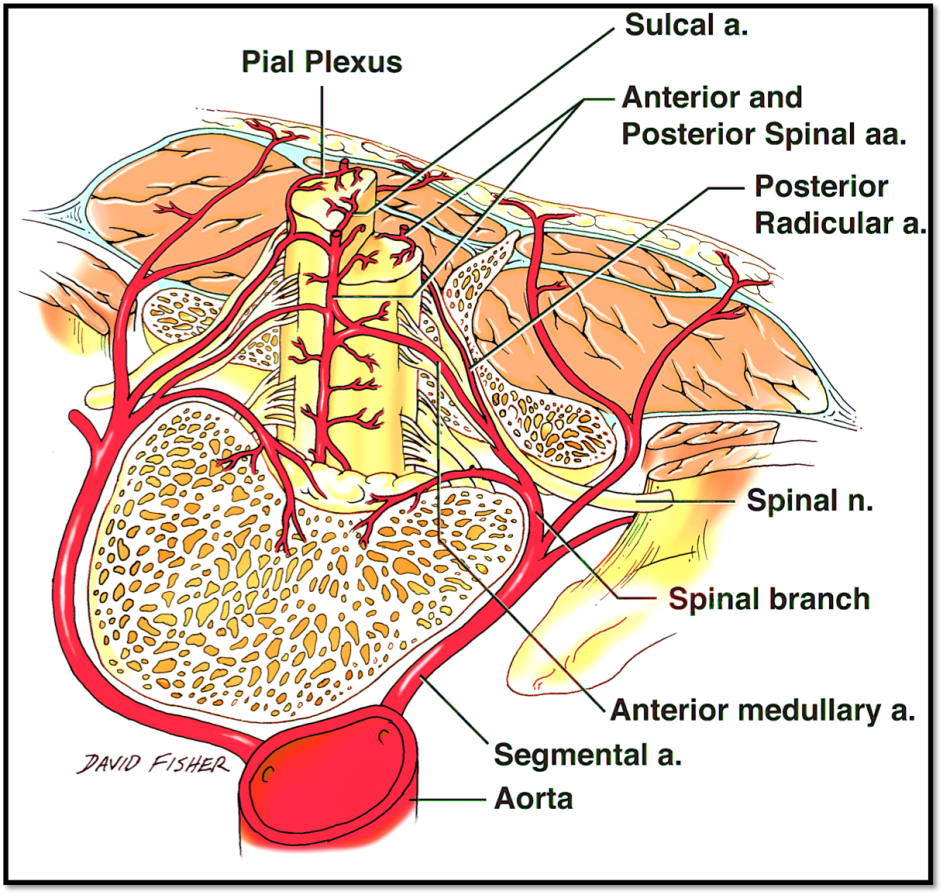 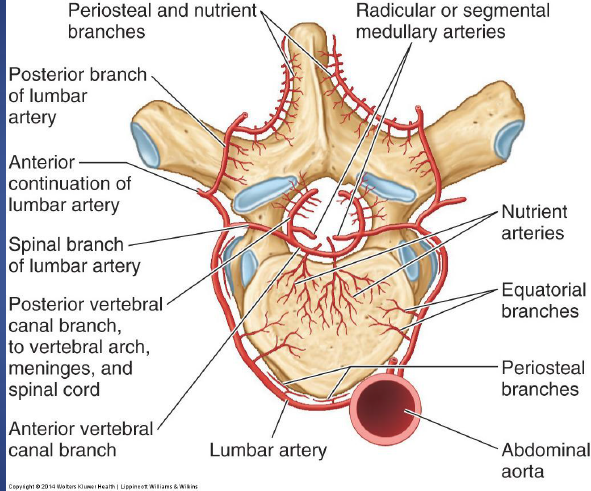 Ramos  radiculares
A. medular segmentar
Ramos pré-laminares
Ramos pós-centrais
Vascularização da coluna vertebral2. Drenagem venosa
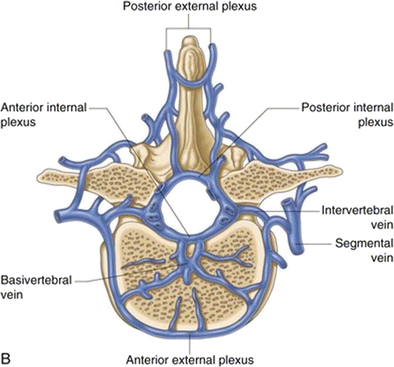 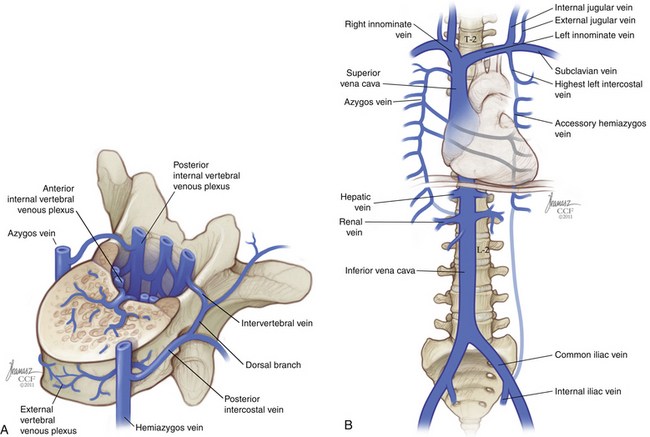 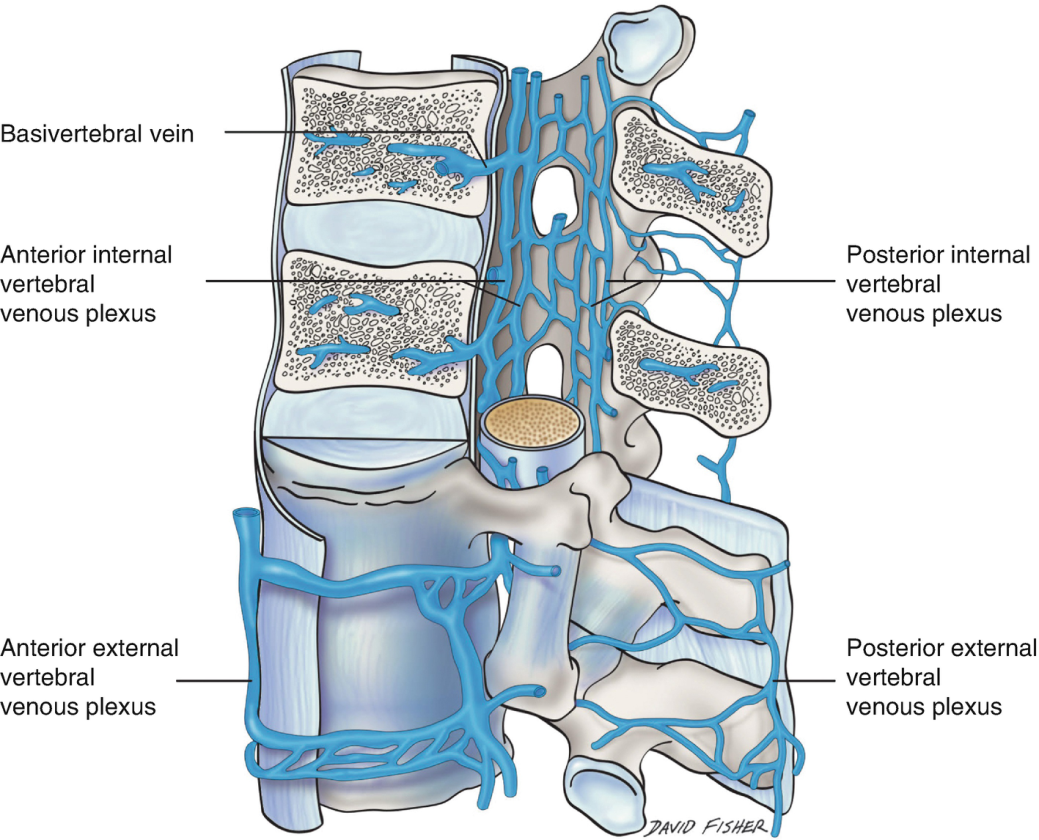 Vv. intervertebrais
Plexos venosos vertebrais I e E
Vv. basivertebrais
Vv. intervertebrais
Vv. segmentares
Plexos venosos vertebrais              Veias segmentares
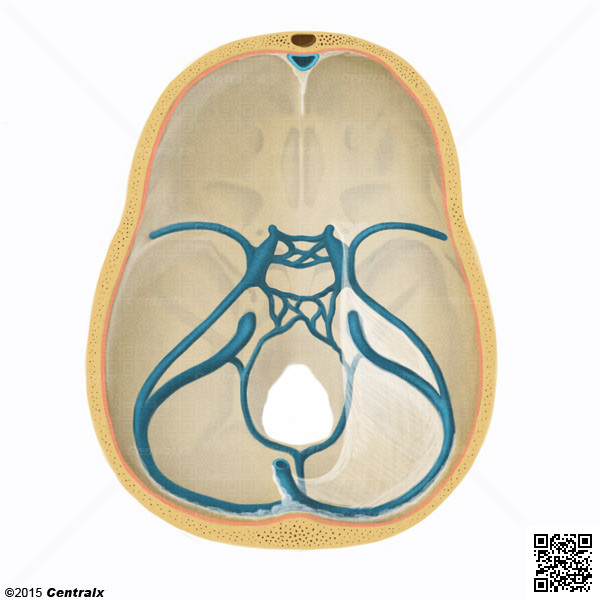 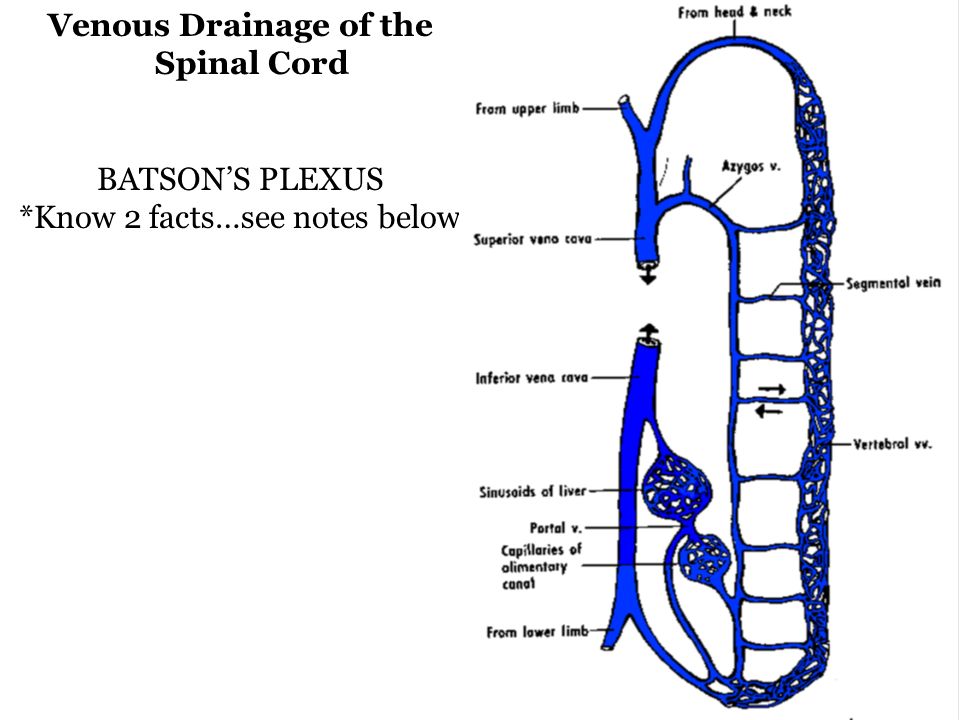 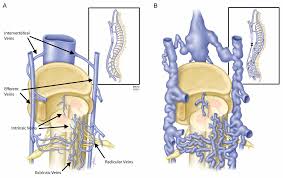 Plexo basilar
Seios da dura-máter
Vias alternativas
Inervação da coluna vertebral
Relação vértebro-medular
Entre C2 e T10 +2 ao PE
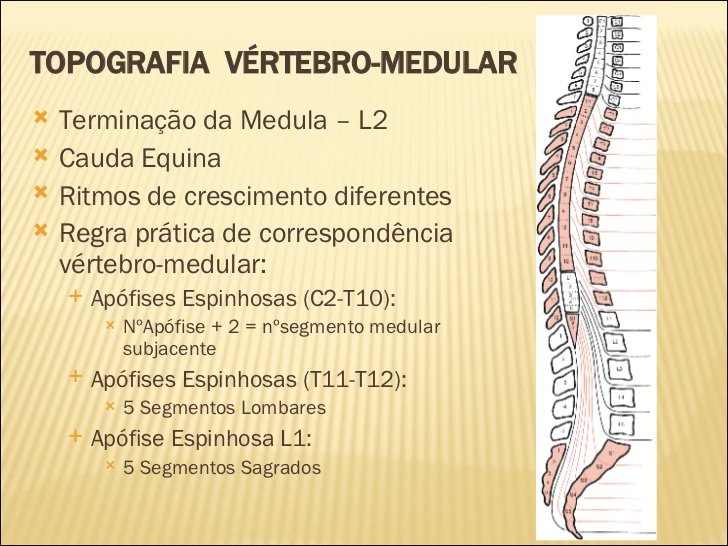 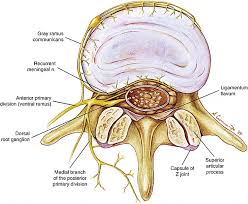 Ramo dorsal
Ramos  recorrentes
meníngeos
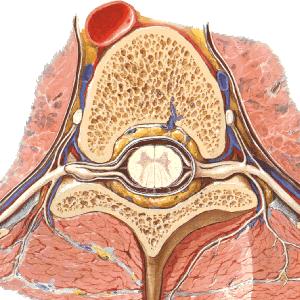 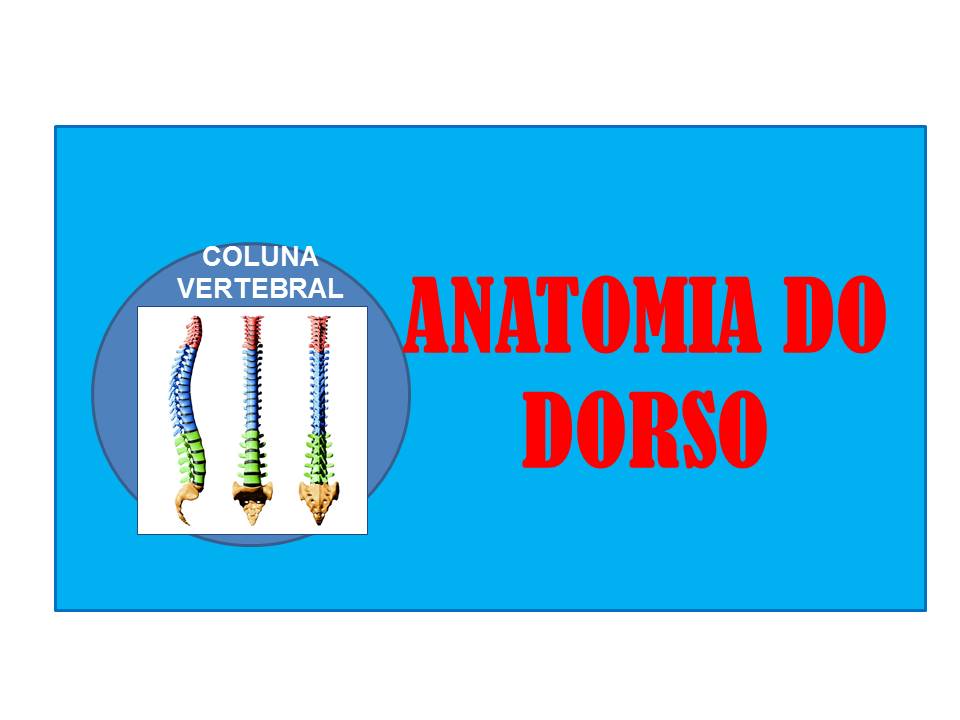 RESUMO
Articulações da coluna vertebral;
Ligamentos da coluna vertebral;
Vascularização e inervação.
REFERÊNCIAS BIBLIOGRÁFICAS
Aumüller, G. Anatomia. 1ª ed, Rio de Janeiro: Guanabara Koogan S.A., 2009.

Drake, R.L., Vogl, W., Mitchell, A.W.M. Gray׳s. Anatomia para estudantes. 
1ª ed. Rio de Janeiro: Elsevier Editora Ltda, 2005.

Gardner, Gray e O׳Rahilly. Anatomia. 
4ª ed, Rio de Janeiro: Guanabara Koogan S.A., 1978.

Gray׳s. Anatomia. A base anatômica da prática clínica. 40ª ed. Rio de Janeiro: Elsevier Editora Ltda, 2010.

Moore, K.L.; Dalley, A.F. Anatomia orientada para a clínica. 
6ª ed, Rio de Janeiro: Guanabara Koogan S.A., 2011.

Snell, R.S. Anatomia clínica para estudantes de medicina. 5ª ed, Rio de Janeiro: Guanabara Koogan S.A., 1999.